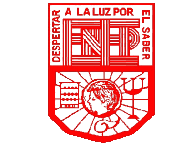 Escuela Normal De Educación Preescolar 
Licenciatura En Educación Preescolar
Ciclo Escolar 2021-2021
Gestión educativa centrada en la mejora del aprendizaje 
Profa. Fabiola Valero Torres
Actividad 2 Cuadro sinóptico gestión educativa
Unidad 1. La gestión educativa
Competencias 
Integra recursos de la investigación educativa para enriquecer su práctica profesional, expresando su interés por el conocimiento, la ciencia y la mejora de la educación.
Maria Jose Palacios López #13
Séptimo semestre 4° “B” 



Saltillo Coahuila                                                                                               Septiembre 2021
Rúbrica
El concepto de gobernanza es nuevo, “como las palabras de alicia en el país de las maravillas, significa exactamente lo que cada académico quiera que signifique”. Es así que gobernanza es un término polisémico, que puede tener diversos matices no sólo en su concepción, sino también en su uso, su origen es griego y significa el control de un carro o un barco
Gobernanza, que se caracteriza por una transformación del estado jerárquico a uno más horizontal, con mayor participación de la sociedad civil).
Gobernanza
Es así como natera peral define la gobernanza como “las estructuras y procesos mediante los cuales los actores políticos y sociales llevan a cabo prácticas de intercambio, coordinación, control y adopción de decisiones en los sistemas democráticos, la gobernanza es una práctica posible en la medida que el papel del estado, en el contexto actual de globalización.
La real academia española (rae) define a la gobernanza como “arte o manera de gobernar que se propone como objetivo el logro de un desarrollo económico social e institucional duradero promoviendo un sano equilibrio entre el estado, la sociedad civil y el mercado de la economía”
Hablar de gobernanza significa reconocer que las condiciones en que se desempeña el estado han cambiado en algunos países o están en proceso de cambio y que la tendencia es precisamente a dar más participación de decisión a la sociedad.
En la actualidad, el concepto de gobernanza alude a un nuevo estilo de gobierno caracterizado por un mayor grado de interacción y de cooperación entre el estado y los actores no estatales en el interior de redes decisionales mixtas entre lo público y lo privado.
Un acercamiento a cuestiones básicas de la gobernanza. Concepto polisémico y su relación con la educación. Autonomía de gestión/gobernanza
Algunas interpretaciones del término gobernanza se limitan a considerarla como la participación de la sociedad civil en las esferas del poder para la toma de decisiones que afectan al colectivo; no hay que perder de vista que la gobernanza va más allá de la participación ciudadana, ya que son las reglas del juego.
El enfoque de gobernabilidad es claro y preciso: un gobierno capaz es suficiente para la conducción de la sociedad. Por consiguiente, la dotación o redotación de capacidades al gobierno democrático es la condición necesaria y suficiente para que esté en aptitud de gobernar.
La gobernabilidad “es la capacidad de los actores intervinientes para llevar adelante un buen gobierno, el cual depende de la gobernanza, es decir, de las reglas de juego definidas”
Se refiere únicamente a lo que hace el gobierno, es decir, sus acciones y comportamiento para dirigir a la sociedad, la cual es un ente sin capacidad de organización ni autoorganización, necesita que un agente ajeno a ella sea quien tome las decisiones para su desarrollo.
Gobernabilidad hace referencia a la posibilidad de que el gobierno gobierne a su sociedad y que ingobernabilidad señala lo contrario
Gobernabilidad
la gobernabilidad puede ser analizada desde una dimensión analítica y normativa; ejes de su obra. En tanto que la gobernanza consiste en las interacciones resultantes por la aplicación de las reglas de juego.
Se refiere como gobernabilidad a la capacidad de los actores para llevar un buen gobierno.
La gobernanza en la educación es un reflejo de los retos que enfrentan las sociedades en el siglo xxi el vertiginoso avance tecnológico de las últimas décadas ha transformado las relaciones sociales, económicas, políticas y culturales que rigen a la humanidad. Las interrelaciones propiciadas por la tecnología globalizaron el mundo en un nuevo orden social
Aplicar el enfoque de gobernanza a la administración pública como parte del cambio de los mecanismos reguladores de la sociedad en los que la participación de la comunidad tiene mayor peso en la dirección social
Un acercamiento a cuestiones básicas de la gobernanza. Concepto polisémico y su relación con la educación. Autonomía de gestión/gobernanza
La sociedad actual, denominada de la “información y del conocimiento”, requiere fomentar nuevas competencias entre los individuos para propiciar el desarrollo y la competitividad de las organizaciones
Desde el enfoque de gobernanza el supuesto es que todos los actores involucrados en la escuela y su comunidad trabajen por un bien común: la mejora educativa
Gobernanza en el ámbito educativo
“La gestión educativa se concibe como el conjunto de procesos, de toma de decisiones y realización de acciones que permiten llevar a cabo las prácticas pedagógicas, su ejecución y evaluación”
La autonomía de gestión-gobernanza es la bandera con la que el estado no asume las responsabilidades y decisiones operacionales que le corresponden
La autonomía se concibe con un mayor panorama, con el propósito de mejorar la calidad de vida de los estudiantes y brindar solución a los problemas de la sociedad, lo que nos lleva a un enfoque de gobernanza. La autonomía permite que “las instituciones educativas cuenten con oportunidades y capacidades para tomar decisiones y realizar proyectos educativos propios, pertinentes y relevantes a las necesidades de los estudiantes
En el contexto actual, la tendencia internacional es ver a la gestión pedagógica como el factor de cambio que mejore la calidad de la educación y atienda las prioridades educativas;